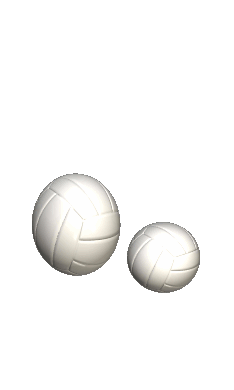 Metro Volleyball Conference Scorekeeping Tutorial
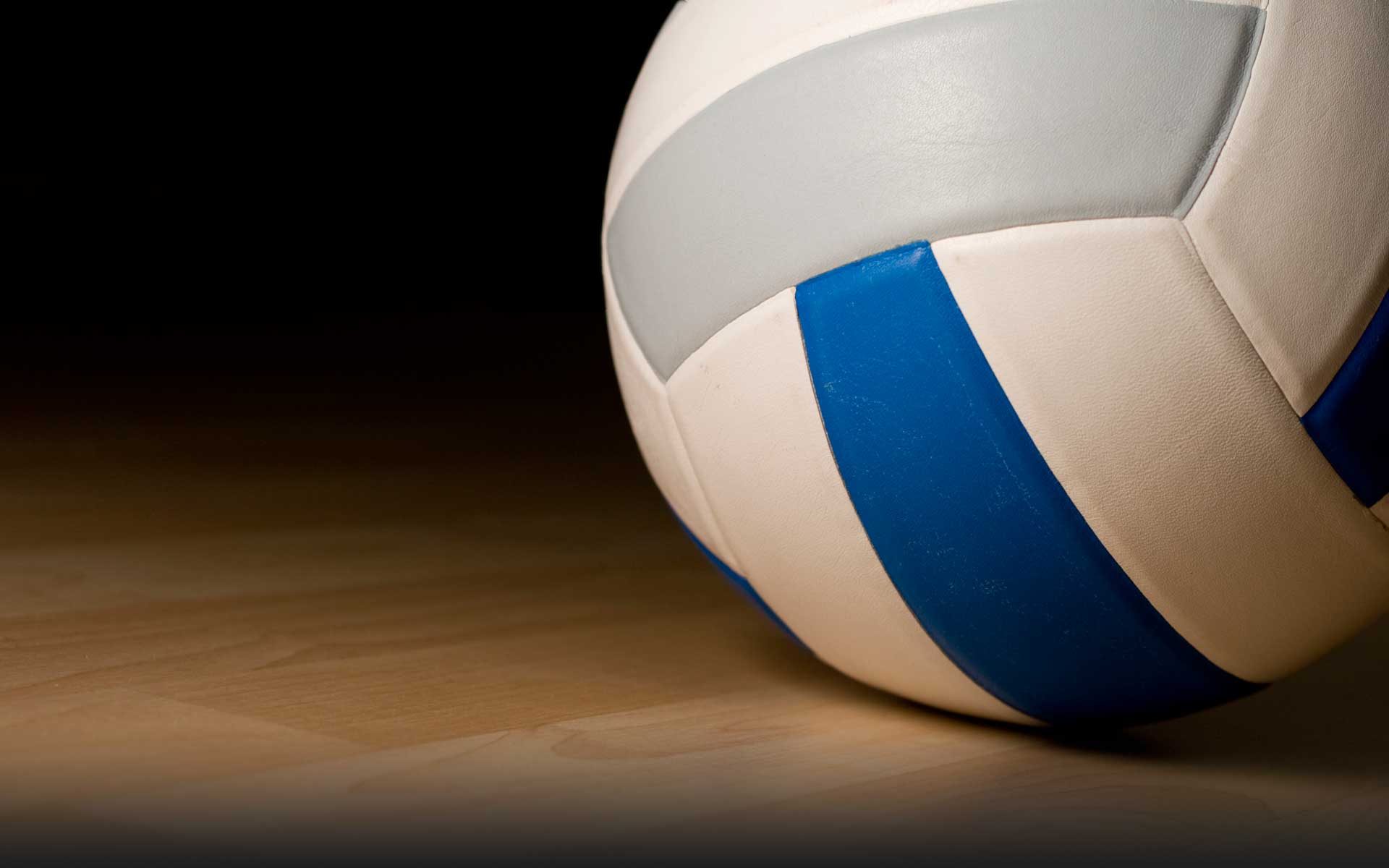 Next
metrovbreferees@wi.rr.com
September, 2014
Property of the
Metro Volleyball Conference
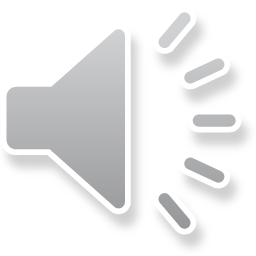 [Speaker Notes: Welcome to the Metro Volleyball Conference Scorekeeping Tutorial.
After reviewing these slides, you should have a good understanding of how to complete the Metro Volleyball Conference Score Sheet.]
Your First and Last Name
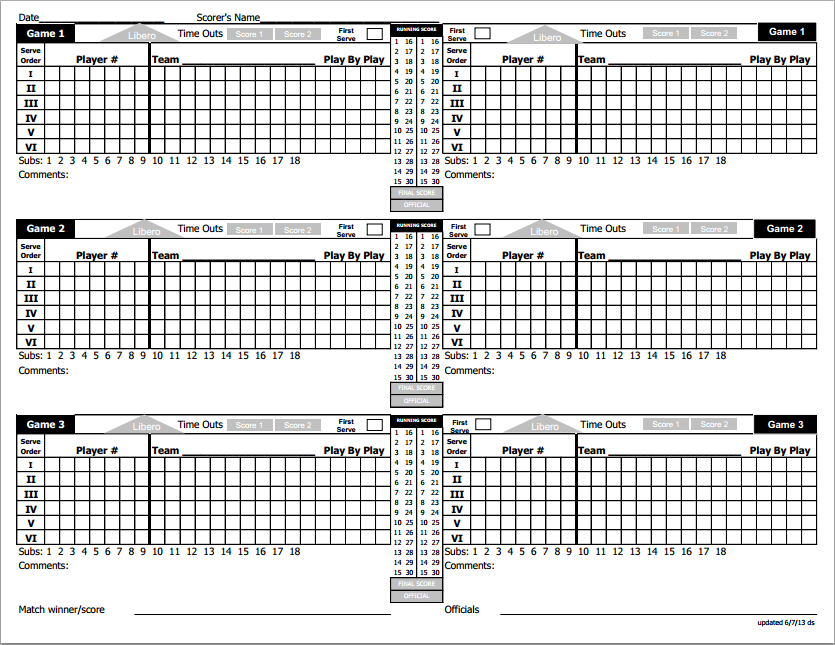 September 5, 2014
Next
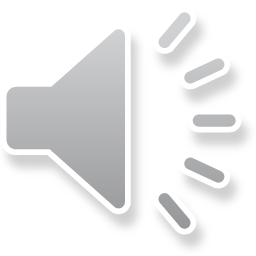 [Speaker Notes: This match takes place on September 5, 2014.  Write the date on the line after the word “Date.”  You are the scorekeeper so you will write your first and last name on the line where it says “Scorer’s Name.”]
Your First and Last Name
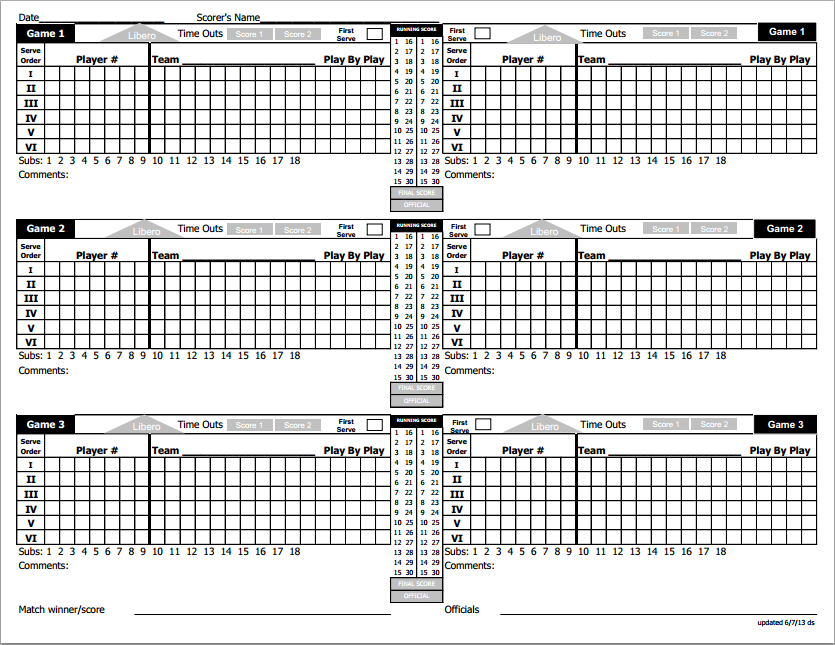 September 5, 2014
Team A
Team B
Next
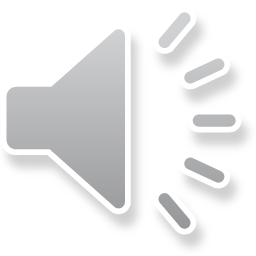 [Speaker Notes: Team names are written on the line after the word “Team.”  The box “First Serve” is checked for the team serving.
This match will be played by “Team A” and “Team B”.  Team B has won the coin toss and elects to serve first.  Team A chooses their playing area which is the court to the left of you, the scorekeeper.
Therefore in the first set, write “Team A” on the left side of the score sheet and “Team B” on the right side of the score sheet.]
Your First and Last Name
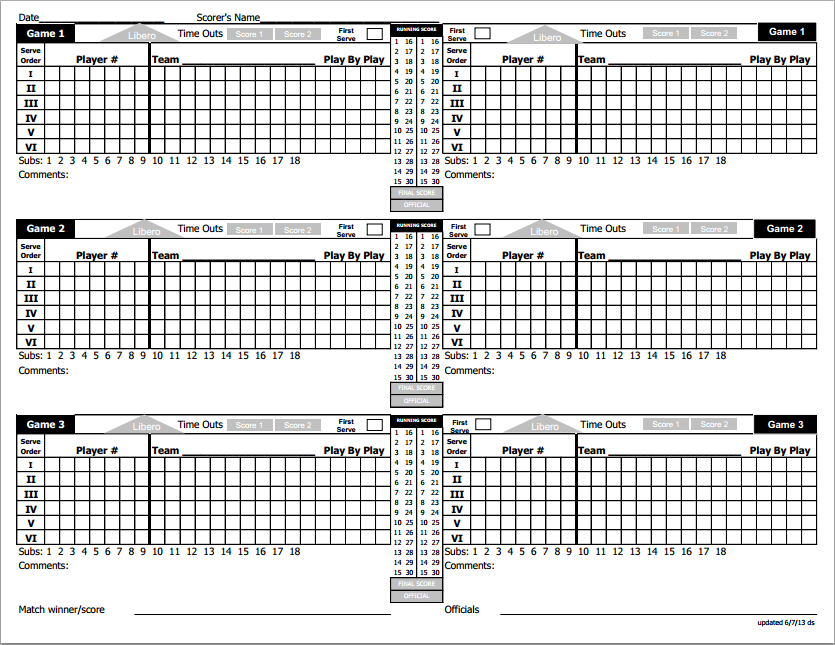 September 5, 2014
Team A
Team B
Team B
Team A
Next
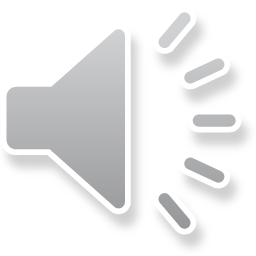 [Speaker Notes: The teams will switch sides after the first set and Team A will serve the second set.  The team names and serving team can be filled out right away in the “Game 2” section.
“Team B” will be listed on the left side of the score sheet and “Team A” will be listed on the right side of the shore sheet.]
Your First and Last Name
September 5, 2014
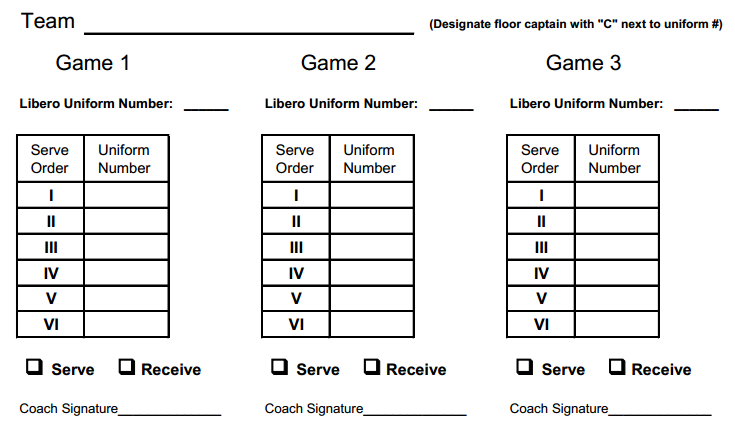 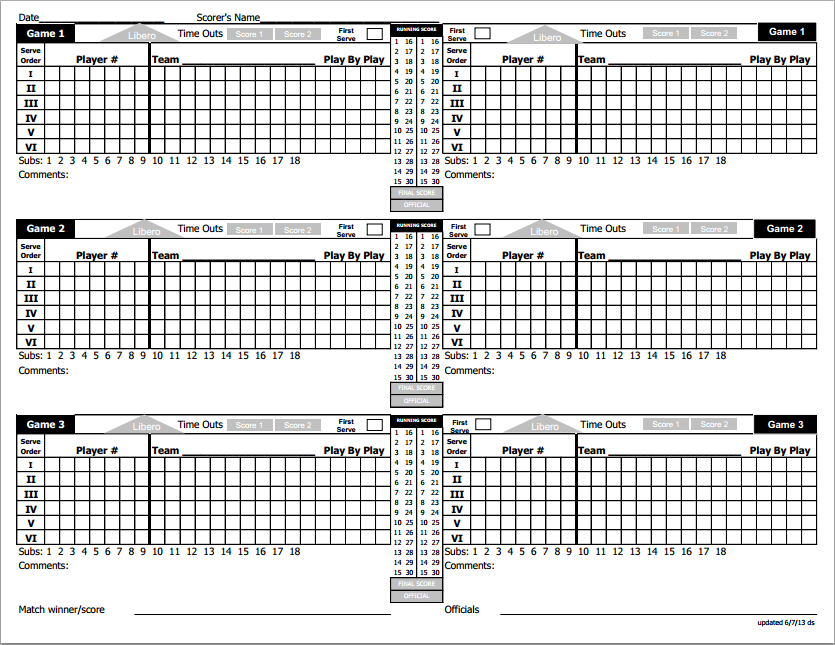 Team A
1
8
Team A
Team B
3c
11
1
20
2
15
21
5
7c
13
9
22
24
3c
20
15
5
13
Team A
Team B
22
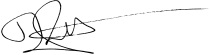 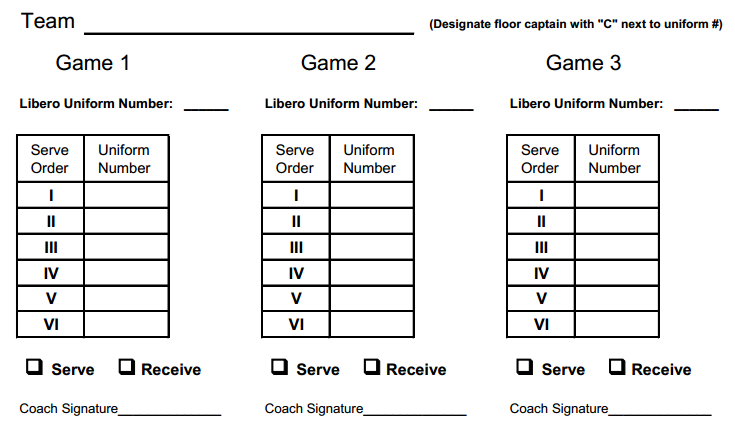 Team B
Next
8
11
2
21
7c
9
24
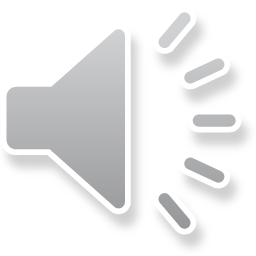 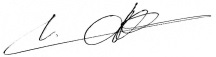 [Speaker Notes: Team line-ups may be filled out on the score sheet once the coaches submit their line-up sheets to you.
The coaches line-up sheet can be seen on the right side of the screen.
The letter “c” written after a number indicates the floor captain.  It is written after the player number on the score sheet as well.
If the coach lists a libero uniform number at the top of the line-up sheet, that number is written at the top of the page on the gray shaded triangle over the word “libero.”
Team A’s libero is player #1.
Team B’s libero is player #8.]
Your First and Last Name
September 5, 2014
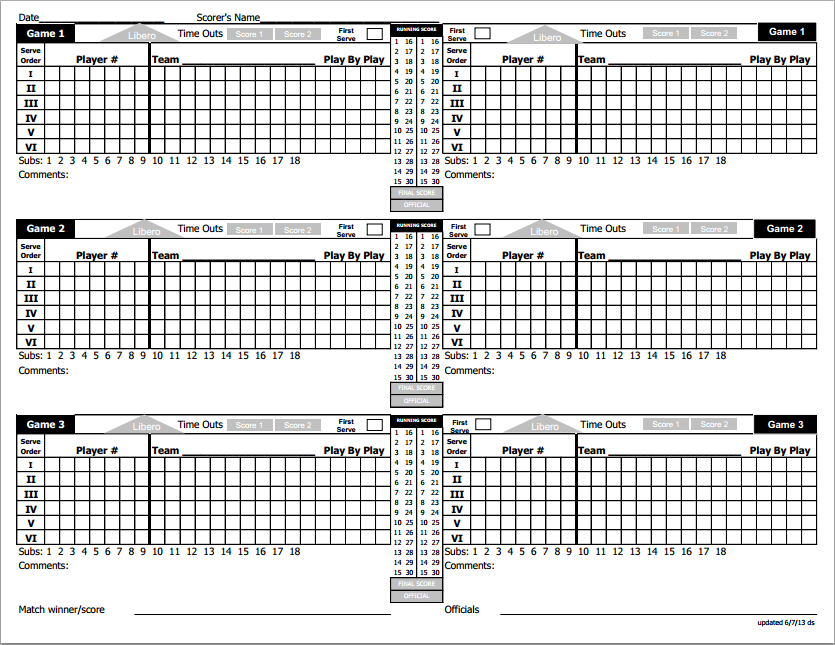 1
8
Team A
Team B
11
3c
1
2
3
2
20
21
15
7c
5
9
13
24
22
Team A
Team B
Next
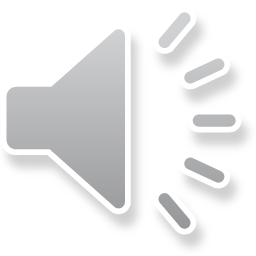 [Speaker Notes: Player #11 on Team B serves the first 3 points which are each marked in the boxes in Team B’s “Play By Play” section.]
Your First and Last Name
September 5, 2014
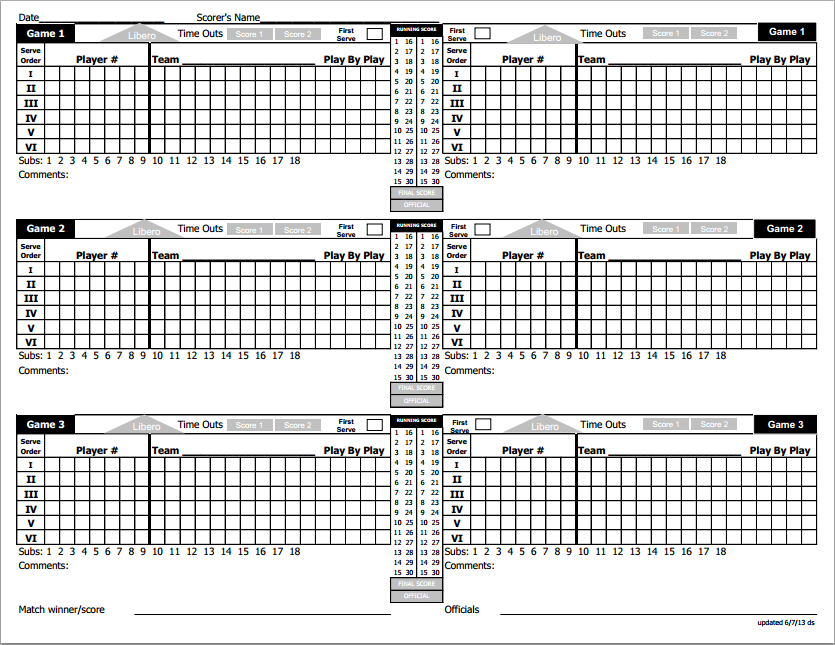 1
8
Team A
Team B
11
3c
T
1
2
3
1
2
20
21
15
7c
5
9
13
24
22
Team A
Team B
Next
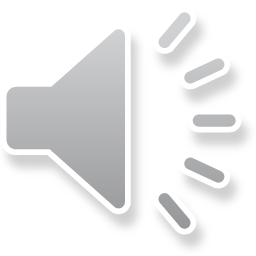 [Speaker Notes: The fourth serve results in a loss of rally for Team B.  A sideways “T” is placed in the next open box in the row to signify the loss of rally.
This point is awarded to Team A and is boxed because it is a point scored off a loss of rally.  It is boxed in both the “Running Score” and “Play By Play” sections on Team A’s side of the score sheet.]
Your First and Last Name
September 5, 2014
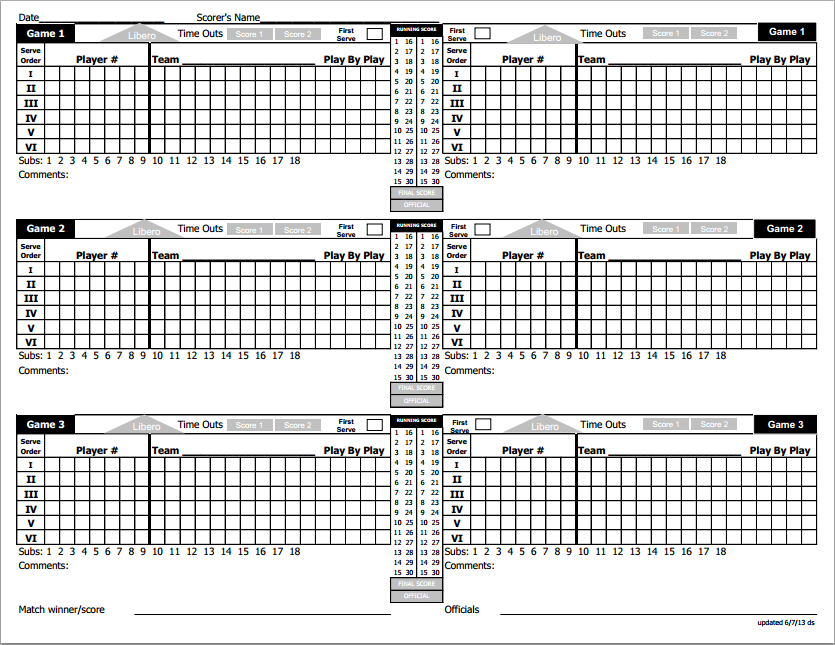 1
8
Team A
Team B
11
3c
T
T
1
2
3
2
1
20
21
15
4
7c
5
9
13
24
22
Team A
Team B
Next
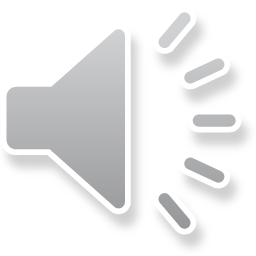 [Speaker Notes: Player #3 for Team A serves and Team A loses the rally.  The sideways “T” is again placed in the next open box in their “Play By Play” row.
Team B has earned their 4th point which is scored off a lose of a rally, therefore, the 4th point is boxed in their “Running Score” and “Play By Play” sections.]
Your First and Last Name
September 5, 2014
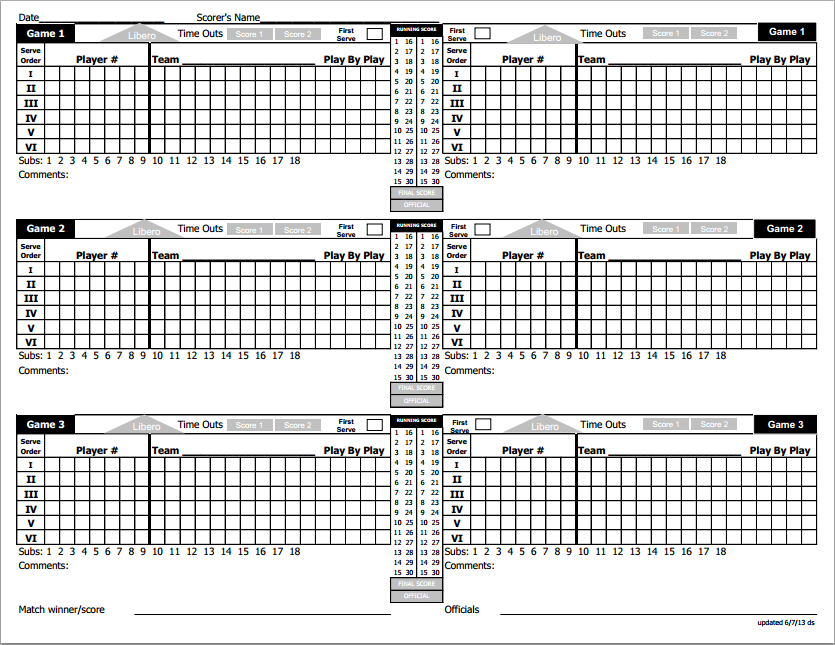 1
8
Team A
Team B
11
3c
T
T
1
2
3
2
1
20
21
5
15
6
4
7c
5
9
13
24
22
Team A
Team B
Next
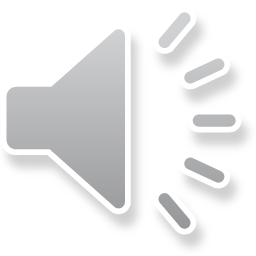 [Speaker Notes: Player #2 on Team B serves twice and wins both points. The 5th and 6th points are written in their “Play By Play” section boxes and crossed out in their “Running Score” section.]
Your First and Last Name
September 5, 2014
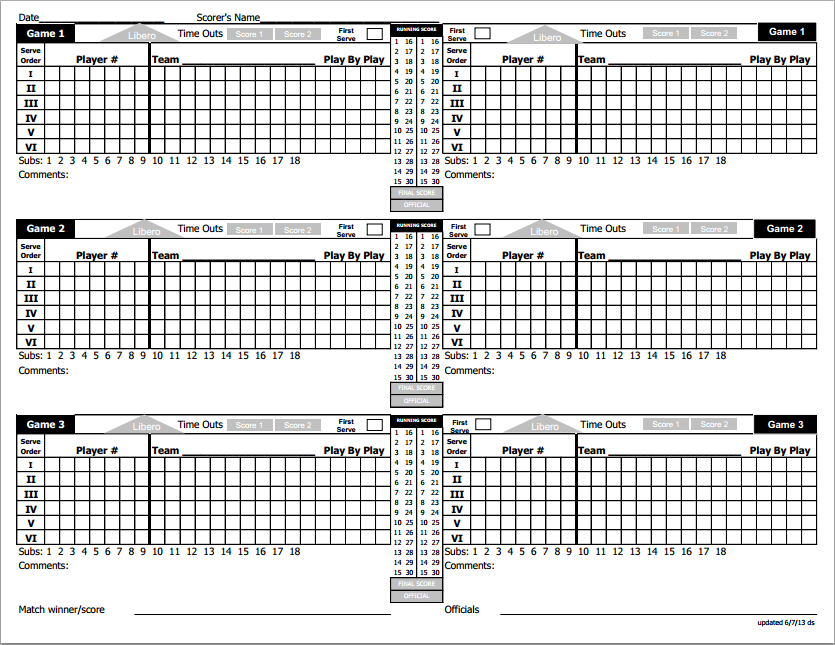 1
8
Team A
Team B
11
3c
T
T
1
2
3
2
1
20
Sx
2/15
21
5
15    2
4
6
7c
5
9
13
24
22
Team A
Team B
Next
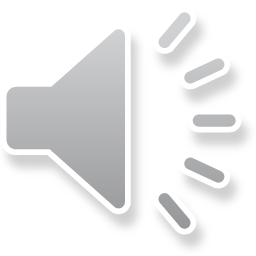 [Speaker Notes: Team A substitutes player #2 for player #15.  This is shown in the box following the 6th point previously scored by Team B.  In the box is written “Sx 2/15.”  The “S” stands for substitution.  The “x” signifies that the receiving team (or opponent) makes the substitution. “2/15” is written because player #2 was substituted into the game for player #15.  The player going into the game during a substitution is always written before the player going out of the game.
On Team A’s side of the score sheet, the number of the player going into the game is written in the same row as the player they are replacing in the “Player #” section.
Below, there is a row that says “Subs” and lists numbers 1-18.  Every time a legal substitution is taken, the next number in sequential order is crossed out.
This helps the scorekeeper keep track of the number of substitutions each team has taken to ensure neither team exceeds their maximum of 18 substitutions.
Each time the substitution count for a team reaches 15 or above, you inform the referee of the number of substitutions the team has taken.]
Your First and Last Name
September 5, 2014
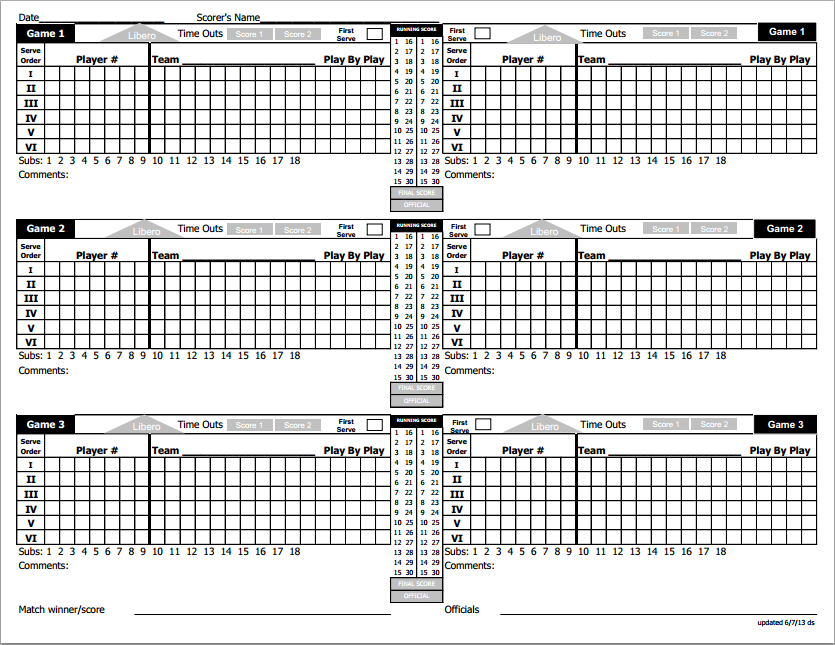 1
8
Team A
Team B
11
3c
T
T
1
2
3
2
1
20
Sx
2/15
21
5
7
15    2
4
8
6
7c
5
9
13
24
22
Team A
Team B
Next
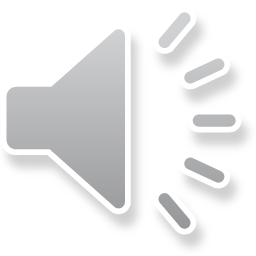 [Speaker Notes: Player #2 proceeds to score the 7th and 8th points for Team B.  7 and 8 are written in their “Play By Play” section boxes and crossed out in their “Running Score” section.]
Your First and Last Name
September 5, 2014
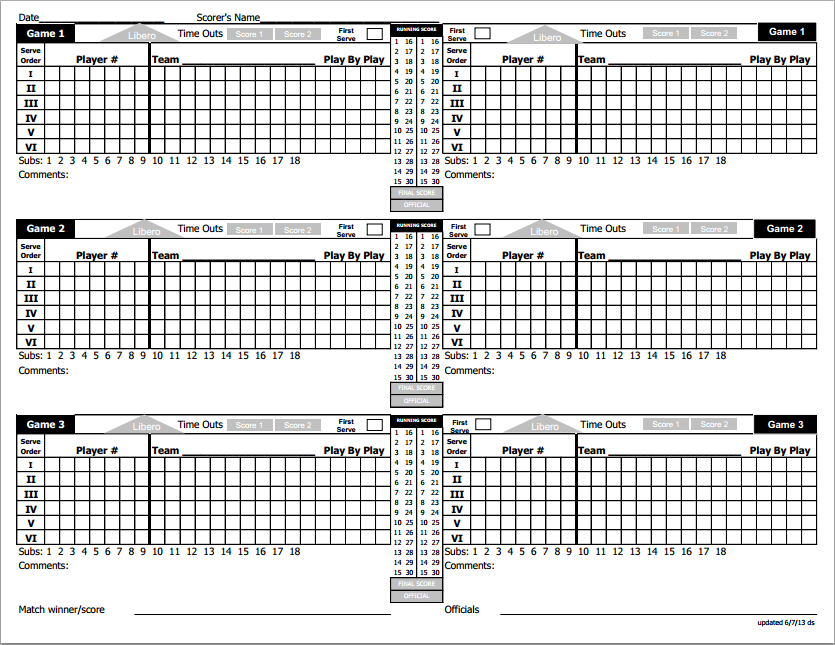 1
8
1-8
Team A
Team B
11
3c
T
T
1
2
3
2
1
20
Sx
2/15
21
5
7
15    2
Tx
4
8
6
7c
5
9
13
24
22
Team A
Team B
Next
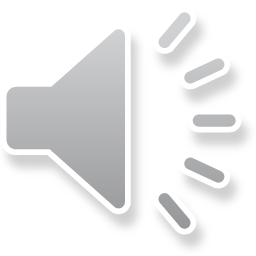 [Speaker Notes: Team A takes a time-out.
In the box following the 8th point for Team B, “Tx” is written.  “T” stands for time-out.  “X” stands for opponent.  “Tx” is written when the receiving team (or opponent) takes a time-out.
The current score is written in the shaded box that says “Score 1” next to the words “Time Outs” above Team A’s “Play By Play” section.  When writing the score, the score of the team who took the time-out is written first.  In this case it is written “1-8.”]
Your First and Last Name
September 5, 2014
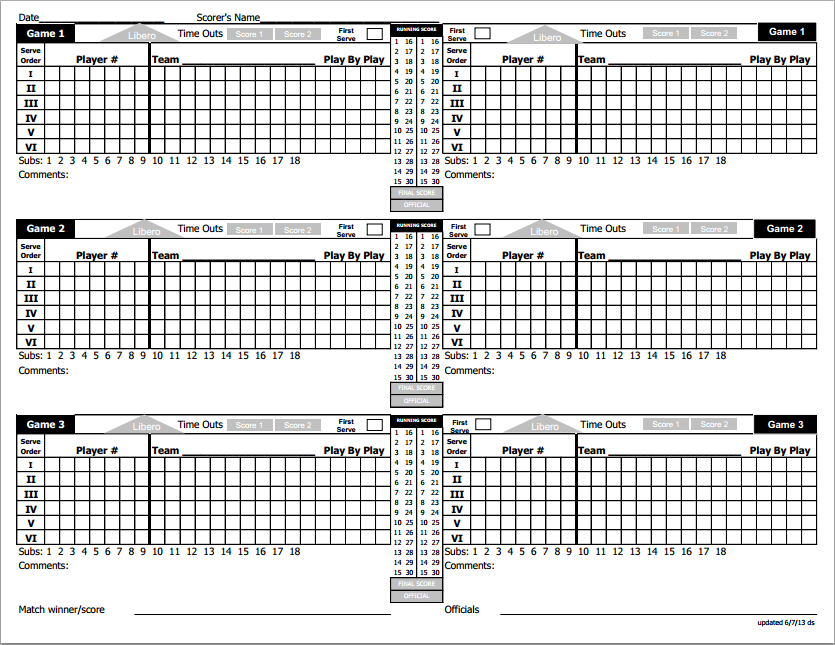 1
8
1-8
Team A
Team B
11
3c
T
T
1
2
3
2
1
20
T
Sx
2/15
21
5
7
15    2
2
Tx
4
8
6
7c
5
9
13
24
22
Team A
Team B
Next
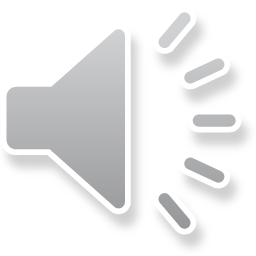 [Speaker Notes: Team B loses the rally so the sideways “T” is written in the box next to the opponent’s time-out in Team B’s “Play By Play” section.
The 2nd point for Team A is boxed in their “Play By Play” and “Running Score” sections.]
Your First and Last Name
September 5, 2014
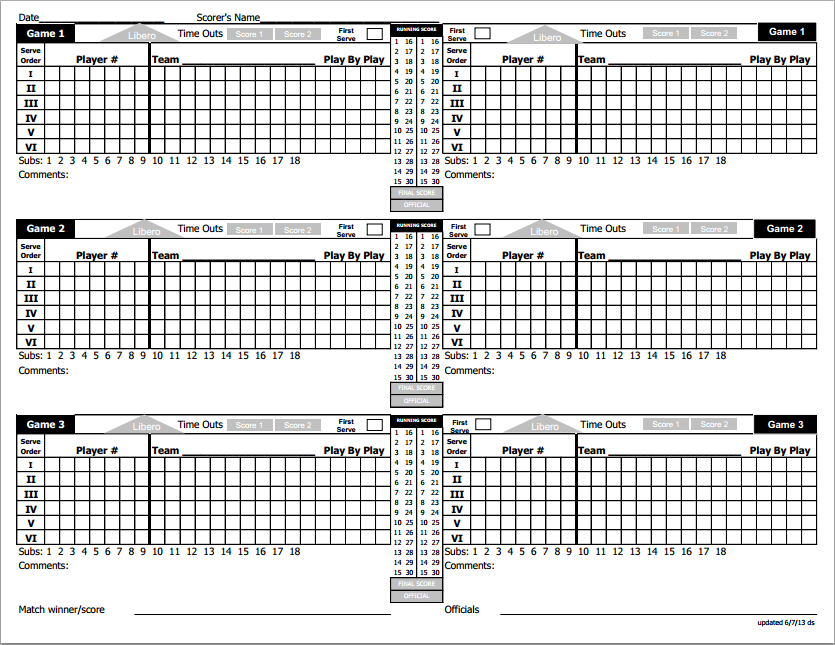 1
8
1-8
Team A
Team B
11
3c
T
T
1
2
3
2
1
20
T
Sx
2/15
21
4
3
5
5
7
15    2
2
Tx
4
8
6
7c
5
9
13
24
22
Yellow Card #9 (8-5)
Team A
Team B
Next
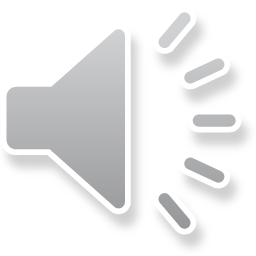 [Speaker Notes: Team A wins 3 more points.  Then player #9 on Team B is yellow carded by the referee.
When a player is yellow carded, the scorekeeper writes “Yellow Card” and the number of the player, which in this case was #9, in the “Comments” section for that team.
If a coach is yellow carded, write “Yellow Card” and which coach received the yellow card (the head coach or assistant coach).
In either situation, also write the current score in the “Comments” section listing the score of the team receiving the yellow card first.]
Your First and Last Name
September 5, 2014
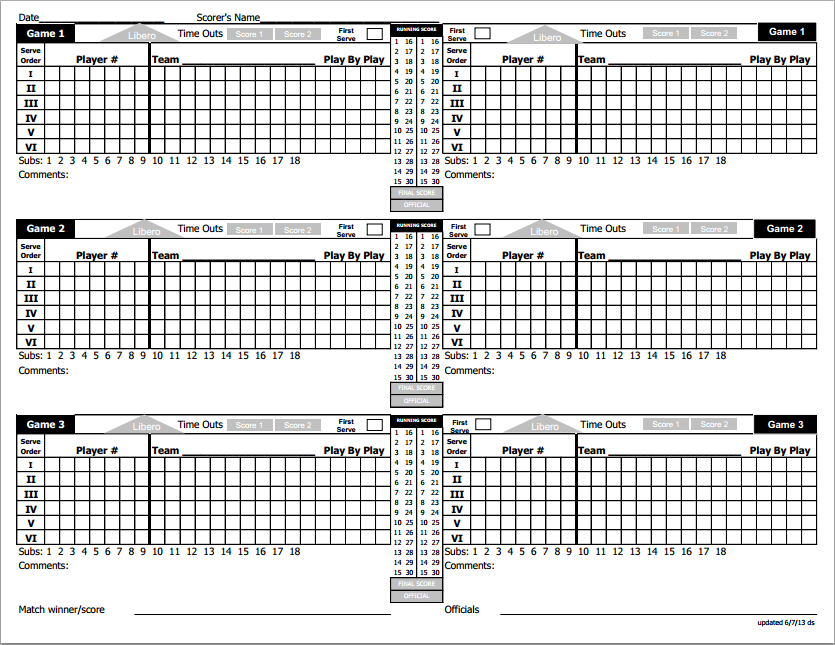 1
8
1-8
Team A
Team B
11
3c
T
T
1
2
3
2
1
20
T
Sx
2/15
21
4
3
5
5
7
15    2
2
7
Tx
8
6
Px
4
8
6
7c
5
9
13
24
22
Yellow Card #9 (8-5)
Red Card #9 (8-7)
Team A
Team B
Next
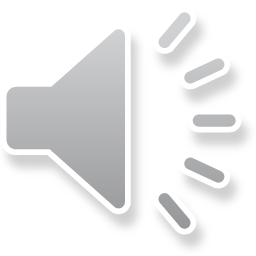 [Speaker Notes: Team A scores their 6th and 7th points.  Then player #9 on Team B is issued a red card by the referee. The same procedure is followed as the yellow card.  The scorer will identify the person carded and write “Red Card,” followed by the number of the player or the words “Head Coach” or “Assistant Coach,” and then the current score of the set.  When a team (player or coach) is issued a red card, the opposing team receives a point shown by writing “Px.”  This stands for opponent penalty and the point awarded is written in the next box after the “Px” and crossed out in the “Running Score” section.]
Your First and Last Name
September 5, 2014
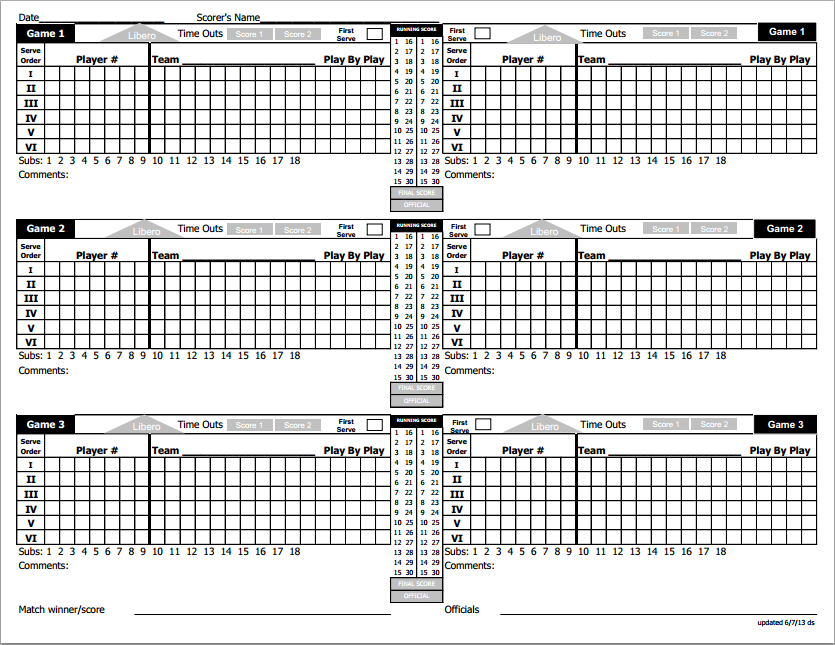 1
8
1-8
Team A
Team B
11
3c
T
T
1
2
3
2
1
20
T
T
Sx
2/15
21
4
3
5
5
7
15    2
2
7
Tx
8
6
Px
4
8
6
7c
5
9
9
13
24
22
Yellow Card #9 (8-5)
Red Card #9 (8-7)
Team A
Team B
Next
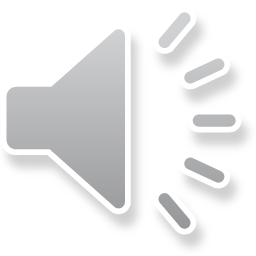 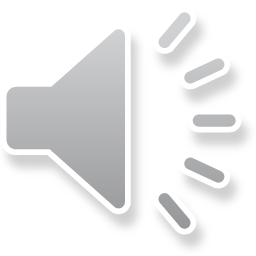 [Speaker Notes: Team A loses the next rally point.  A sideways “T” is placed in the box next to the 8th point.  The 9th point for Team B is written and boxed in the first box of the row of the next server.  The 9th point is also boxed in the “Running Score” section.
The libero comes into the set replacing and serving for player #21 on Team B.  In the scorebook, this is shown by drawing a triangle around the position of the player that the libero went in for.  In this case, the libero went in for player #21 so the triangle is drawn around the Roman Numeral three (III) in the “Serve Order” column.
These triangles are only drawn around positions that the libero serves for.  A libero can only serve in one position per set.  Therefore, if you have the libero marked as serving for multiple positions, tell the referee.
Also, although the libero is replacing another player on the court, libero entrances and exits in the set are not counted as substitutions.]
Your First and Last Name
September 5, 2014
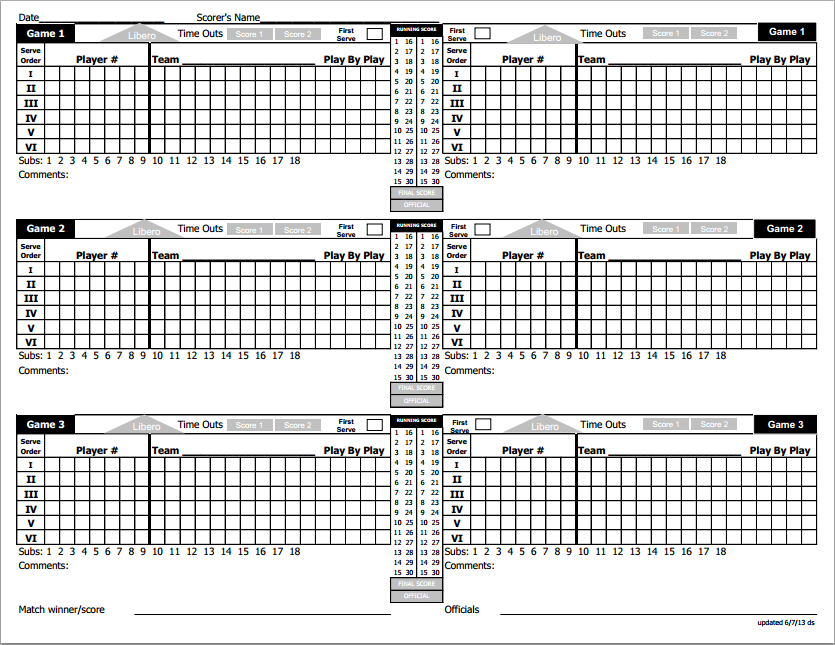 1
8
1-8
Team A
Team B
11
3c
T
T
1
2
3
2
1
20
T
T
Sx
2/15
21
4
3
5
5
7
15    2
2
7
Tx
8
6
Px
4
8
6
T
7c
5
9
9
10
11
12
13
9
13
24
22
Yellow Card #9 (8-5)
Red Card #9 (8-7)
Team A
Team B
Next
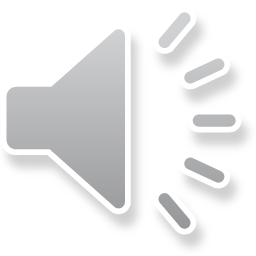 [Speaker Notes: The libero proceeds to serve the 10th, 11th, 12th, and 13th points.
A triangle is drawn around the 10th, 11th, 12th, and 13th points in the “Running Score” and “Play By Play” sections because the points were scored when the libero served.
After these points, Team B loses the rally so the sideways “T” is written and Team A’s 9th point is boxed in the first box of the next server’s row and is also boxed in the “Running Score” column.]
Your First and Last Name
September 5, 2014
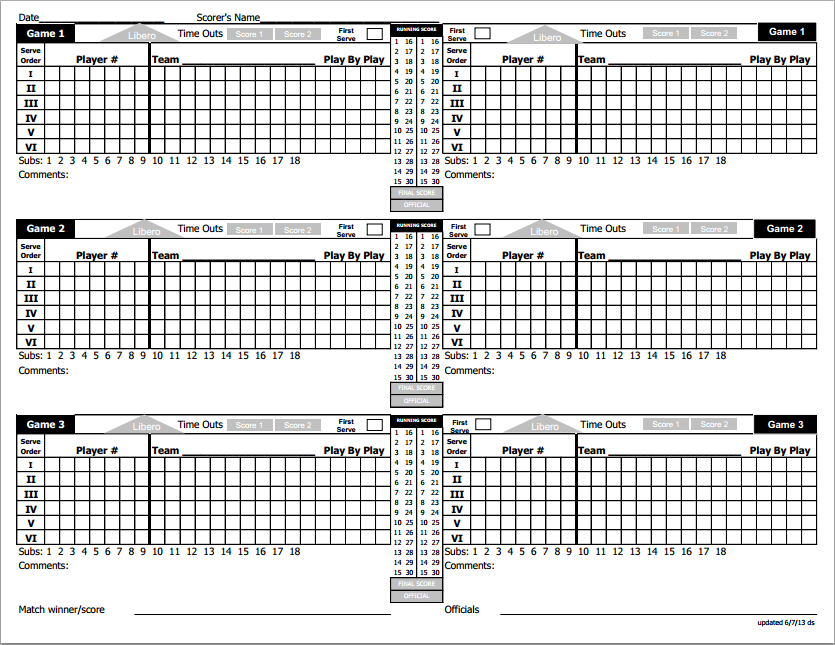 1
8
1-8
Team A
Team B
11
3c
T
T
1
2
3
2
1
20
T
T
Sx
2/15
21
4
3
5
5
7
15    2    15
2
7
Tx
8
6
Px
4
8
6
T
7c
5
S
15/2
S
7/22
9
9
10
11
12
13
9
13
24
22    7
Yellow Card #9 (8-5)
Red Card #9 (8-7)
Team A
Team B
Next
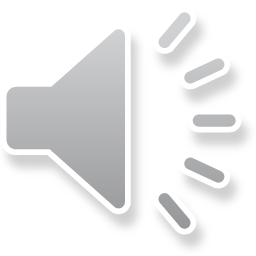 [Speaker Notes: Team A makes two substitutions.
Player #15 is substituted for player #2 and player #7 is substituted for player #22.  This is shown in the two boxes following the 9th boxed point in Team A’s “Play By Play” section.  In the first box, “S 15/2” is listed because this is the first substitution.
The “S” stands for substitution.  There is no “x” following the “S” in this situation because the team serving is the same as the team substituting.
The “x” is only written if the serving team and the substituting team are different.
The “S” is followed by “15/2” because player #15 entered the game for player #2.
The 2 in the “Subs” row is then crossed out because Team A has used their 2nd substitution of the set.
In the next “Play By Play” box “S 7/22” is written.
The “S” again stands for substitution.  Player #7 is replacing player #22, therefore “7/22” follows the “S” in the same box.
Team A has used their 3rd substitution so the 3 in the row labeled “Subs” is crossed out.]
Your First and Last Name
September 5, 2014
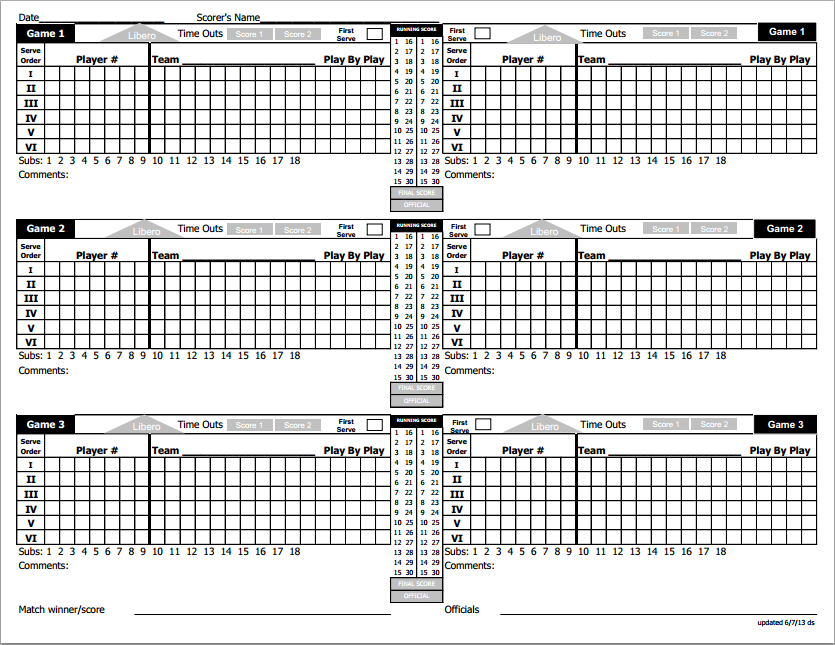 1
13-13
8
1-8
Team A
Team B
11
3c
T
T
1
2
3
2
1
20
T
T
Sx
2/15
21
4
3
5
5
7
15    2    15
2
7
Tx
8
6
Px
4
8
6
T
7c
5
S
15/2
S
7/22
11
10
Tx
13
12
9
9
10
11
12
13
9
13
24
22    7
Yellow Card #9 (8-5)
Red Card #9 (8-7)
Team A
Team B
Next
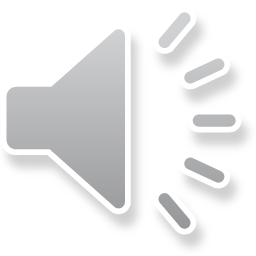 [Speaker Notes: Team A scores the 10th, 11th, 12th, and 13th points before Team B takes a time-out.  The points are written in their boxes and crossed out in the “Running Score” section.  “Tx” is written in the box following Team A’s 13th point because the receiving team is taking the time-out.  The current score is written in the shaded box that says “Score 1” next to the words “Time-Outs” on Team B’s side because it is their first time-out.  When writing the score, the points of the team who took the time-out are written first.  In this case, both teams have 13 points so the score is written “13-13.”]
Your First and Last Name
September 5, 2014
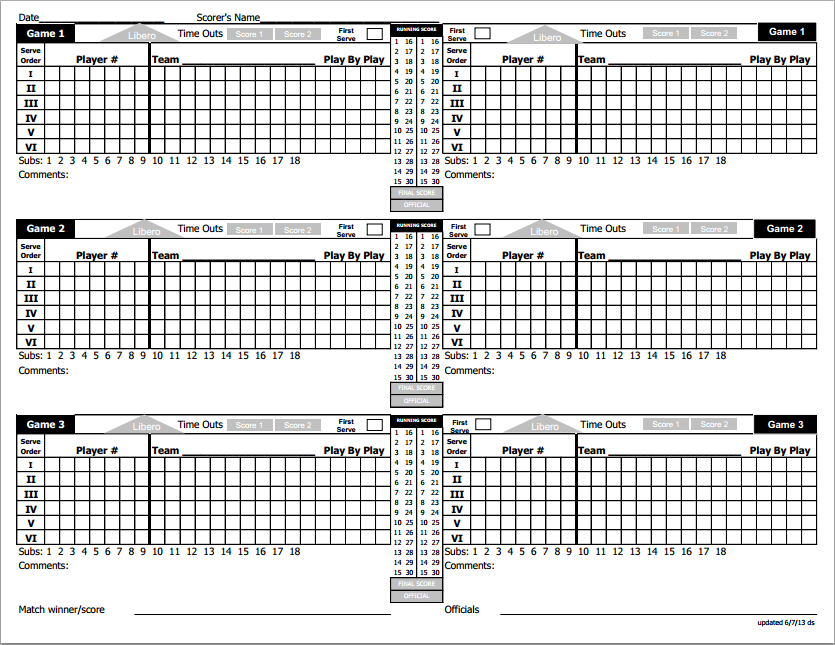 1
13-13
8
1-8
Team A
Team B
11
3c
T
T
1
2
3
2
1
20
T
T
Sx
2/15
21
4
3
5
5
7
15    2    15
2
7
Tx
8
6
Px
4
8
6
T
7c
T
5
S
15/2
S
7/22
11
14
10
Tx
13
12
9
9
10
11
12
13
9
13
14
24
22    7
Yellow Card #9 (8-5)
Red Card #9 (8-7)
Team A
Team B
Next
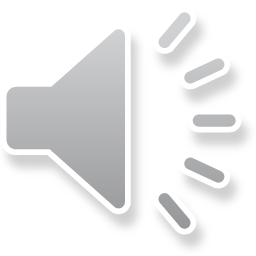 [Speaker Notes: Team A wins their 14th point which is written in the next box after the “Tx” and crossed out in the “Running Score” section.  Team A then loses the rally so the sideways “T” is written in the next box.  The 14th point is boxed in the first box of the next server’s row for Team B.  The 14th point is also boxed in the “Running Score” section on Team B’s side.]
Your First and Last Name
September 5, 2014
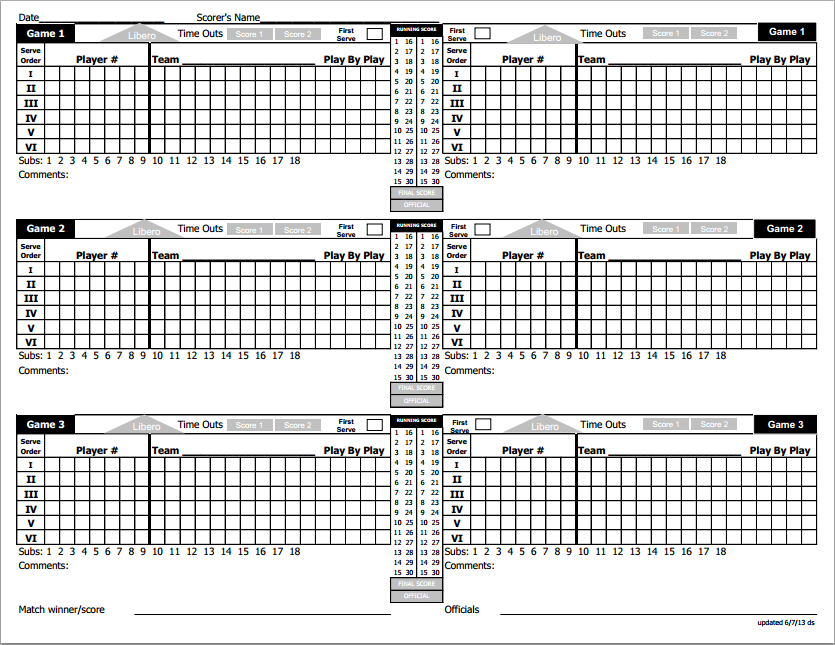 1
13-13
8
1-8
Team A
Team B
11    3
3c
T
T
1
2
3
2
1
20
T
T
Sx
2/15
21
4
3
5
5
7
15    2    15
2
7
Tx
8
6
Px
4
8
6
T
7c
T
5
S
15/2
S
7/22
11
14
10
Tx
13
12
9
9
10
11
12
13
9
13
S
3/11
14
24
22    7
Yellow Card #9 (8-5)
Red Card #9 (8-7)
Team A
Team B
Next
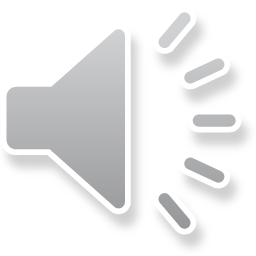 [Speaker Notes: Team B substitutes player #3 for player #11.  Because Team B is still the serving team, “S 3/11” is written in the box following the squared 14th point.
This is Team B’s first substitution so the 1 in their “Subs” row is crossed off.]
Your First and Last Name
September 5, 2014
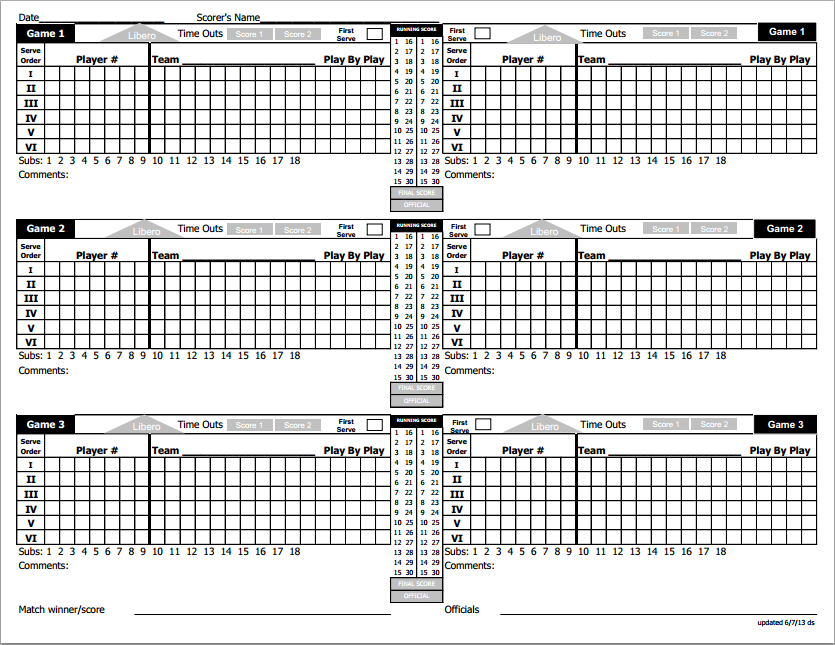 1
13-13
8
1-8
Team A
Team B
11    3
3c
T
T
1
2
3
2
1
20
T
T
Sx
2/15
21
4
3
5
5
7
15    2    15
2
7
Tx
8
6
Px
4
8
6
T
7c
T
5
S
15/2
S
7/22
11
14
10
Tx
13
12
9
9
10
11
12
13
9
13
T
S
3/11
15
14
16
17
15
24
22    7
Yellow Card #9 (8-5)
Red Card #9 (8-7)
Team A
Team B
Next
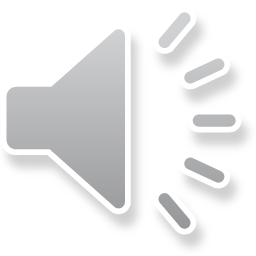 [Speaker Notes: Team B scores the 15th, 16th, and 17th points which are recorded and crossed out.
They proceed to lose the next rally so the sideways “T” is written in the box next to Team B’s 17th point.
Team A’s 15th point is recorded and boxed in the “Running Score” section and “Play By Play” section on their side of the score sheet.]
Your First and Last Name
September 5, 2014
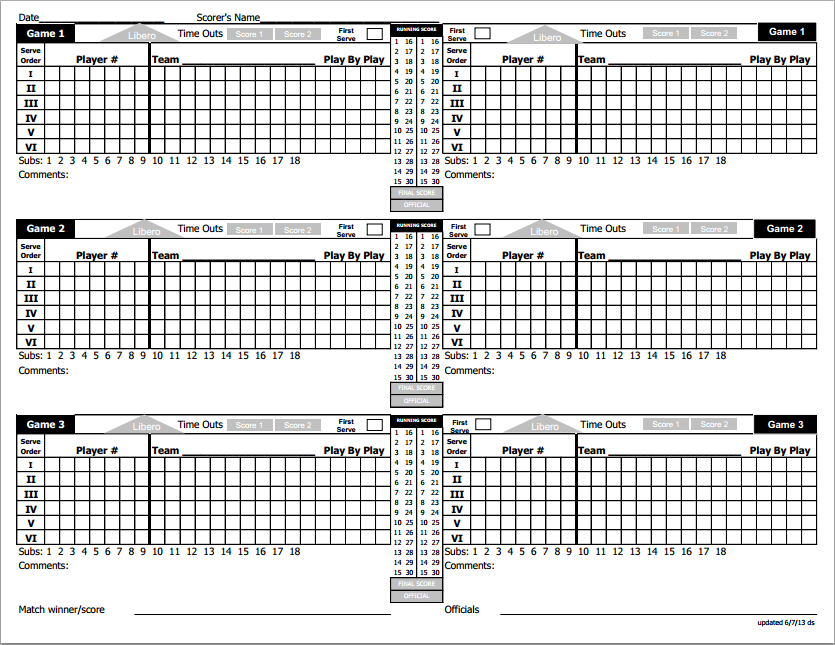 1
13-13
8
1-8
Team A
Team B
11    3
3c
T
T
1
2
3
2
1
20
T
T
Sx
2/15
21
4
3
5
5
7
15    2    15
2
7
Tx
8
6
Px
4
8
6
T
7c
T
5
S
15/2
S
7/22
11
14
10
Tx
13
12
9
9
10
11
12
13
9
13
T
S
3/11
17
15
16
14
16
17
15
24
22    7
Yellow Card #9 (8-5)
Red Card #9 (8-7)
Team A
Team B
Next
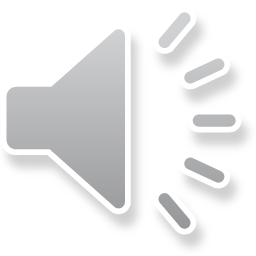 [Speaker Notes: Team A scores their 16th and 17th points which are recorded in the “Play By Play” section and crossed out in the “Running Score” section on Team A’s side of the score sheet.]
Your First and Last Name
September 5, 2014
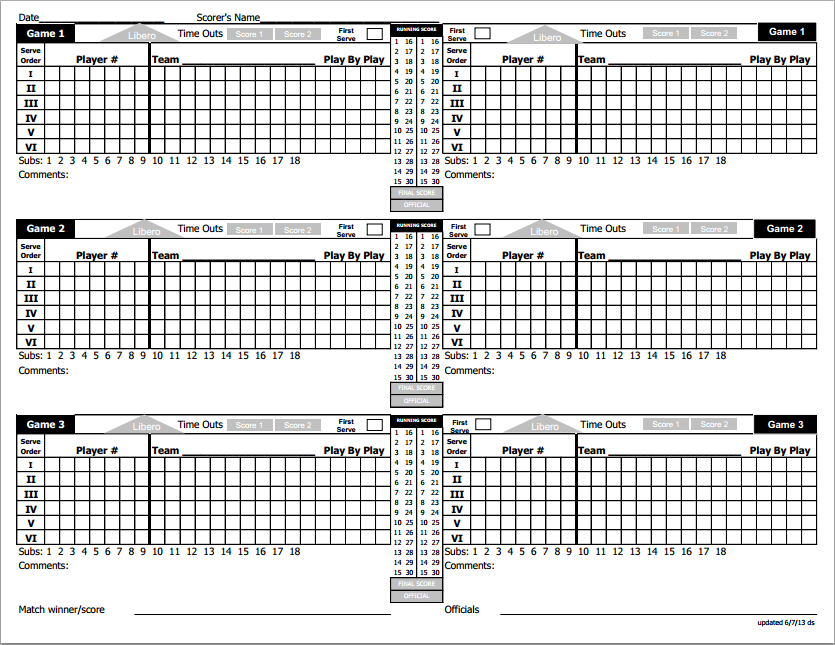 1
13-13
17-17
8
1-8
Team A
Team B
11    3
3c
T
T
1
2
3
2
1
20
T
T
Sx
2/15
21
4
3
5
5
7
15    2    15
2
7
Tx
8
6
Px
4
8
6
T
7c
T
5
S
15/2
S
7/22
11
14
10
Tx
13
12
9
9
10
11
12
13
9
13
T
S
3/11
17
15
16
14
16
17
T
15
24
22    7
Yellow Card #9 (8-5)
Red Card #9 (8-7)
Team A
Team B
Next
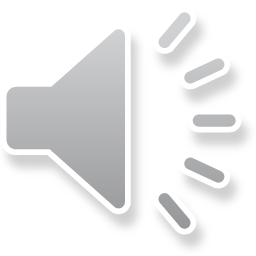 [Speaker Notes: Team A takes a time-out.  A “T” is written in the box following Team A’s 17th point.
The current score is written in Team A’s shaded box that says “Score 2” because this is their second time-out.
In this case, the score would be written “17-17.”]
Your First and Last Name
September 5, 2014
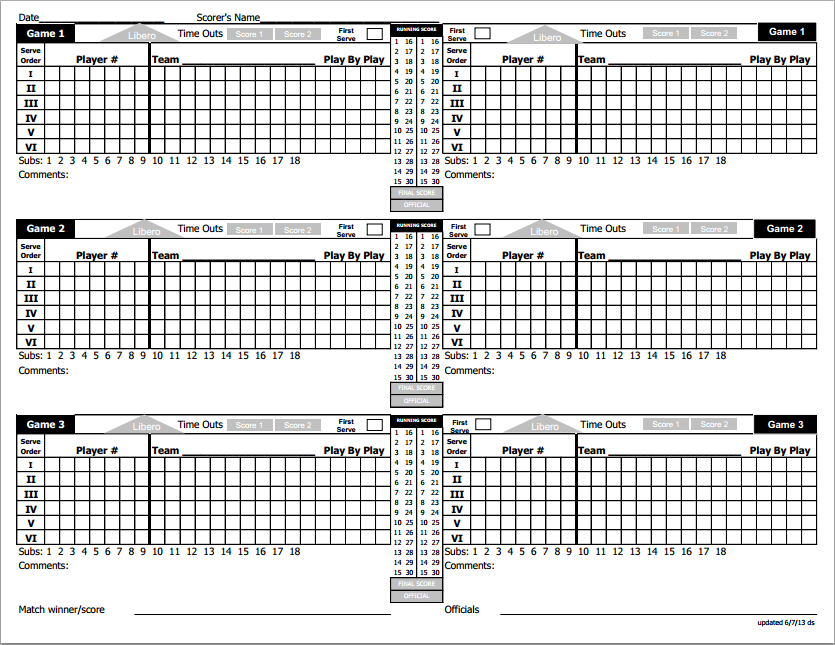 1
13-13
17-17
8
1-8
Team A
Team B
11    3
3c
T
T
1
2
3
2
1
20
T
T
Sx
2/15
21
4
3
5
5
7
15    2    15
2
7
Tx
8
6
Px
4
8
6
T
7c
T
5
S
15/2
S
7/22
11
14
10
Tx
13
12
9
9
10
11
12
13
9
13
T
S
3/11
17
15
16
14
16
17
T
15
24
22    7
Yellow Card #9 (8-5)
Red Card #9 (8-7)
Team A
Team B
Next
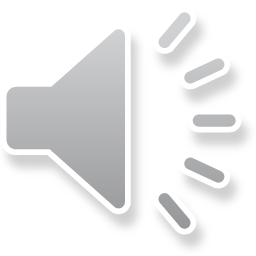 [Speaker Notes: Team A then puts their libero in for player #5 to serve.
A triangle is drawn around Roman Numeral four (IV) in the “Serve Order” column because the libero is serving for the fourth position in the service order.]
Your First and Last Name
September 5, 2014
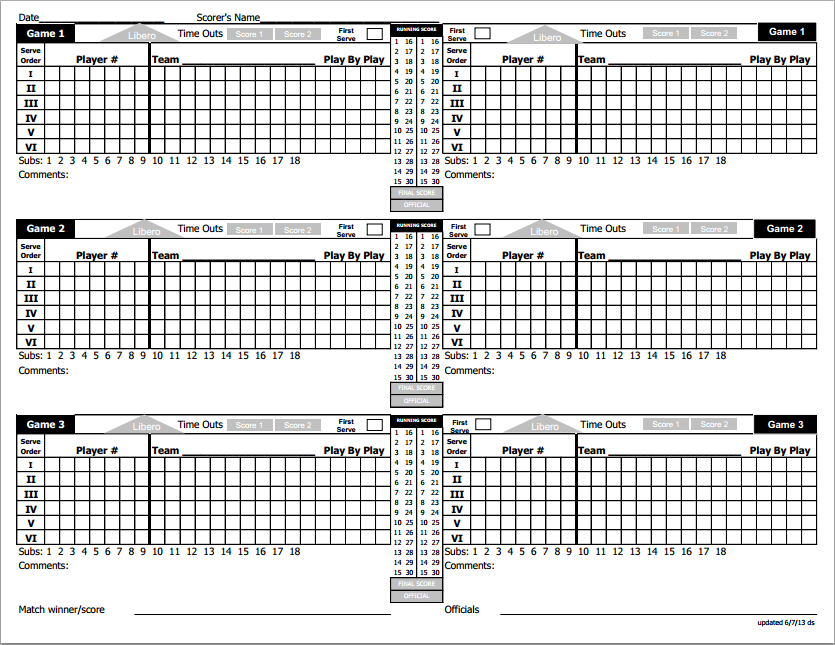 1
13-13
17-17
8
1-8
Team A
Team B
11    3
3c
T
T
1
2
3
2
1
20
T
T
Sx
2/15
21
4
3
5
5
7
15    2    15
2
7
Tx
8
6
Px
4
8
6
T
7c
T
5
S
15/2
S
7/22
11
14
10
Tx
13
12
9
9
10
11
12
13
18
19
9
13
T
T
S
3/11
17
15
16
14
16
17
T
15
24
18
22    7
Yellow Card #9 (8-5)
Red Card #9 (8-7)
Team A
Team B
Next
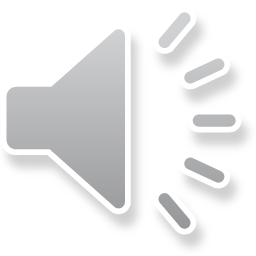 [Speaker Notes: The libero serves the 18th and 19th points before Team A loses the rally.
The 18th and 19th points are written inside a triangle in the “Running Score” and “Play By Play” sections because they were scored while the libero was serving.
The sideways “T” is written in the box following Team A’s 19th point.  Team B’s 18th point is boxed in the “Running Score” and “Play By Play” sections.]
Your First and Last Name
September 5, 2014
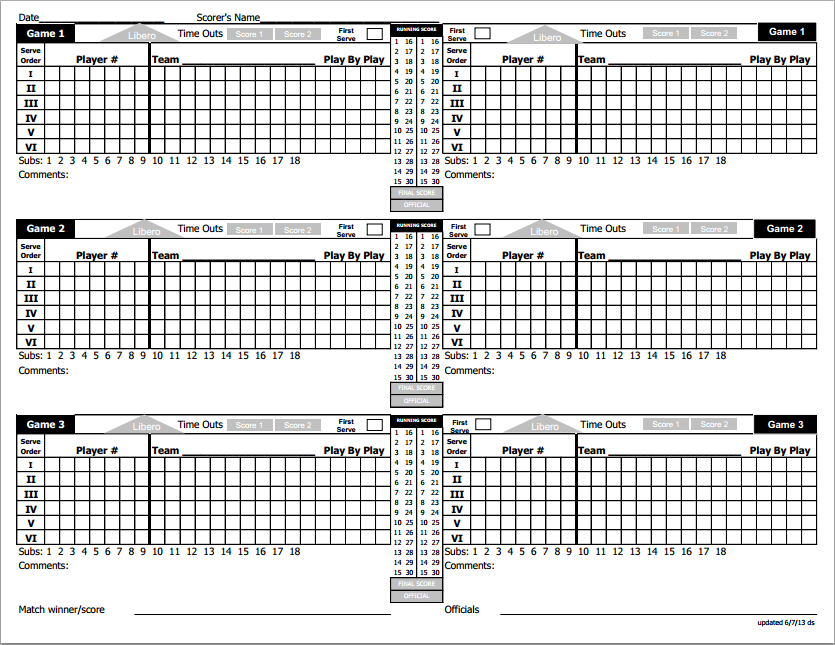 1
13-13
17-17
8
1-8
Team A
Team B
11    3
3c
T
T
1
2
3
2
1
20
T
T
Sx
2/15
21
4
3
5
5
7
15    2    15
2
7
Tx
8
6
Px
4
8
6
T
7c
T
5
S
15/2
S
7/22
11
14
10
Tx
13
12
9
9
10
11
12
13
18
19
9
13
T
T
S
3/11
17
15
16
14
16
17
T
15
24
T
20
18
22    7
Yellow Card #9 (8-5)
Red Card #9 (8-7)
Team A
Team B
Next
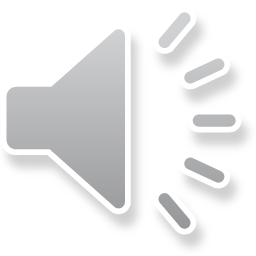 [Speaker Notes: Team B loses the rally. The sideways “T” is written in the box following Team B’s 18th point.  Team A’s 20th point is boxed in their “Running Score” and “Play By Play” sections.]
Your First and Last Name
September 5, 2014
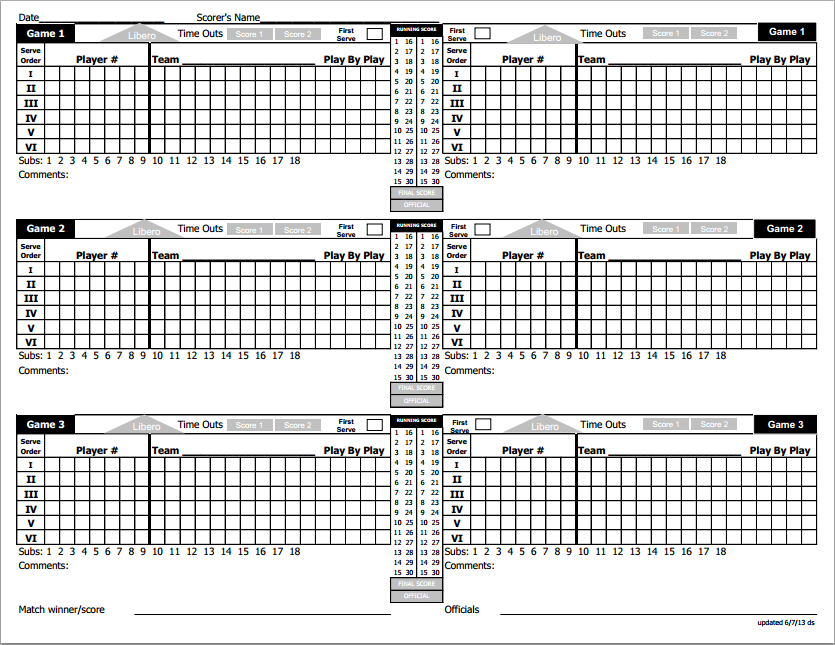 1
13-13
17-17
8
1-8
Team A
Team B
11    3
3c
T
T
1
2
3
2
1
20
T
T
Sx
2/15
21
4
3
5
5
7
15    2    15
2
7
Tx
8
6
Px
4
8
6
T
7c
T
5
S
15/2
S
7/22
11
14
10
Tx
13
12
9
9
10
11
12
13
18
19
9
13
T
T
S
3/11
17
15
16
14
16
17
T
15
24
T
T
20
18
19
22    7
Yellow Card #9 (8-5)
Red Card #9 (8-7)
Team A
Team B
Next
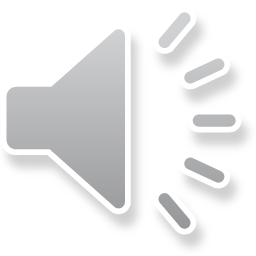 [Speaker Notes: Team A loses the rally. The sideways “T” is written in the box following Team A’s 20th point.  Team B’s 19th point is boxed in their “Running Score” and “Play By Play” sections.]
Your First and Last Name
September 5, 2014
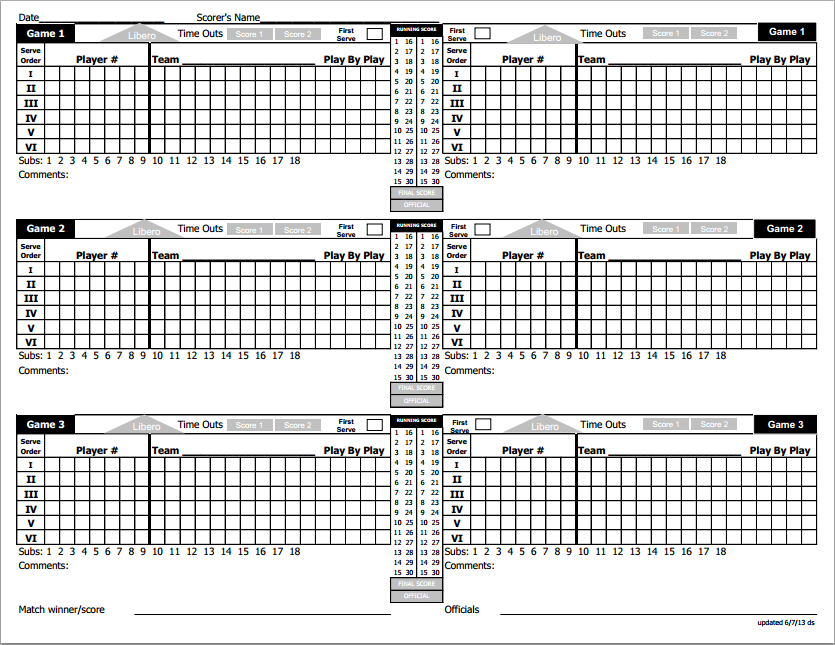 1
13-13
17-17
8
1-8
Team A
Team B
11    3
3c
T
T
1
2
3
2
1
20
T
T
Sx
2/15
21
4
3
5
5
7
15    2    15
2
7
Tx
8
6
Px
4
8
6
T
7c
T
5
S
15/2
S
7/22
11
14
10
Tx
13
12
9
9
10
11
12
13
18
19
9
13
T
T
S
3/11
17
15
16
14
16
17
T
15
24
T
T
20
18
T
20
19
22    7
21
Yellow Card #9 (8-5)
Red Card #9 (8-7)
Team A
Team B
Next
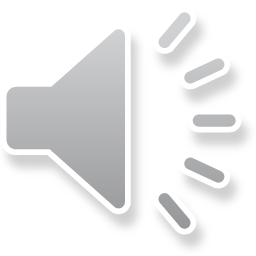 [Speaker Notes: Team B scores their 20th point which is recorded in the “Play By Play” section and crossed out in the “Running Score” section.
They proceed to lose the rally. The sideways “T” is written in the box following Team B’s 20th point.  Team A’s 21st point is boxed in their “Running Score” and “Play By Play” sections.]
Your First and Last Name
September 5, 2014
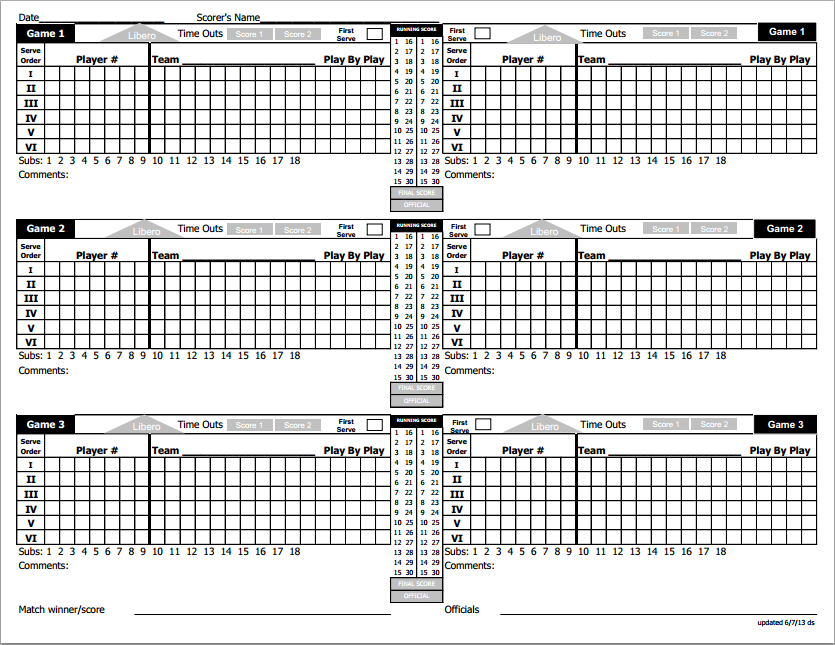 1
13-13
17-17
8
1-8
Team A
Team B
11    3
3c
T
T
1
2
3
21
2
1
20
T
T
Sx
2/15
21
4
3
5
5
7
15    2    15
2
7
Tx
8
6
Px
4
8
6
T
7c
T
5
S
15/2
S
7/22
11
14
10
Tx
13
12
9
9
10
11
12
13
18
19
9
13
T
T
S
3/11
17
15
16
14
16
17
T
15
24
T
T
20
18
T
T
22
20
19
22    7
21
Yellow Card #9 (8-5)
Red Card #9 (8-7)
Team A
Team B
Next
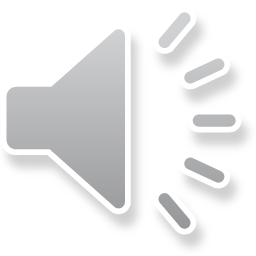 [Speaker Notes: Team A scores their 22nd point which is recorded in their “Play By Play” section and crossed out in the “Running Score” section.
They proceed to lose the rally. The sideways “T” is written in the box next to Team A’s 22nd point.  Team B’s 21st point is boxed in their “Running Score” and “Play By Play” sections.  It is written in the row of the first server because he or she will be serving for the second time in the set.]
Your First and Last Name
September 5, 2014
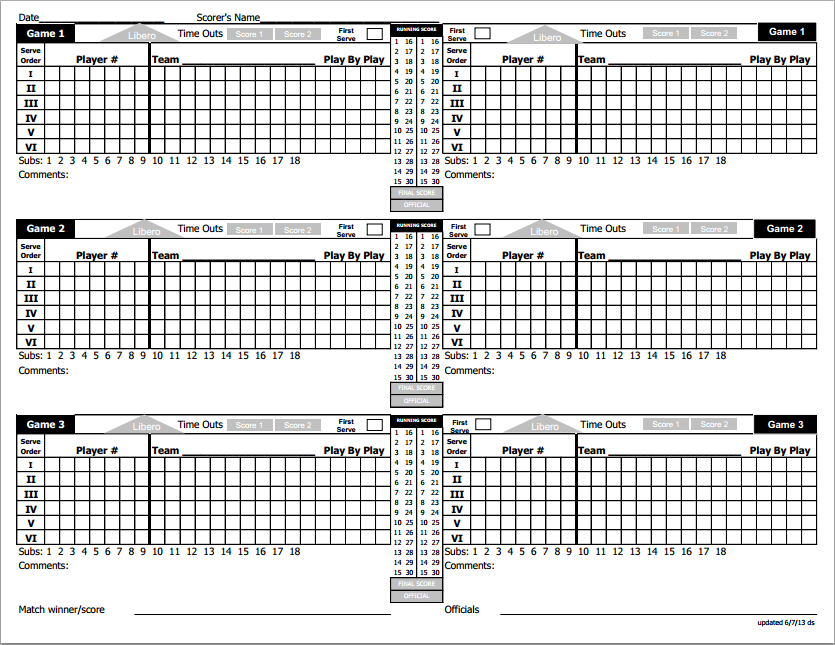 1
13-13
17-17
8
1-8
Team A
Team B
11    3
3c
T
T
T
1
2
3
21
22
23
23
2
1
20
T
T
Sx
2/15
21
4
3
5
5
7
15    2    15
2
7
Tx
8
6
Px
4
8
6
T
7c
T
5
S
15/2
S
7/22
11
14
10
Tx
13
12
9
9
10
11
12
13
18
19
9
13
T
T
S
3/11
17
15
16
14
16
17
T
15
24
T
T
20
18
T
T
22
20
19
22    7
21
Yellow Card #9 (8-5)
Red Card #9 (8-7)
Team A
Team B
Next
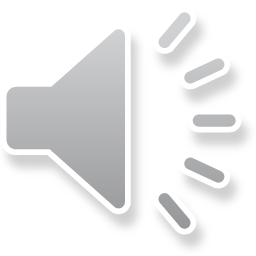 [Speaker Notes: Team B scores their 22nd and 23rd points which are recorded in their “Play By Play” section and crossed out in their “Running Score” section.
They proceed to lose the rally. The sideways “T” is written in the box next to Team B’s 23rd point.  Team A’s 23rd point is boxed in their “Running Score” and “Play By Play” sections.  It is written in the row of the first server because he or she will be serving for the second time in the set.]
Your First and Last Name
September 5, 2014
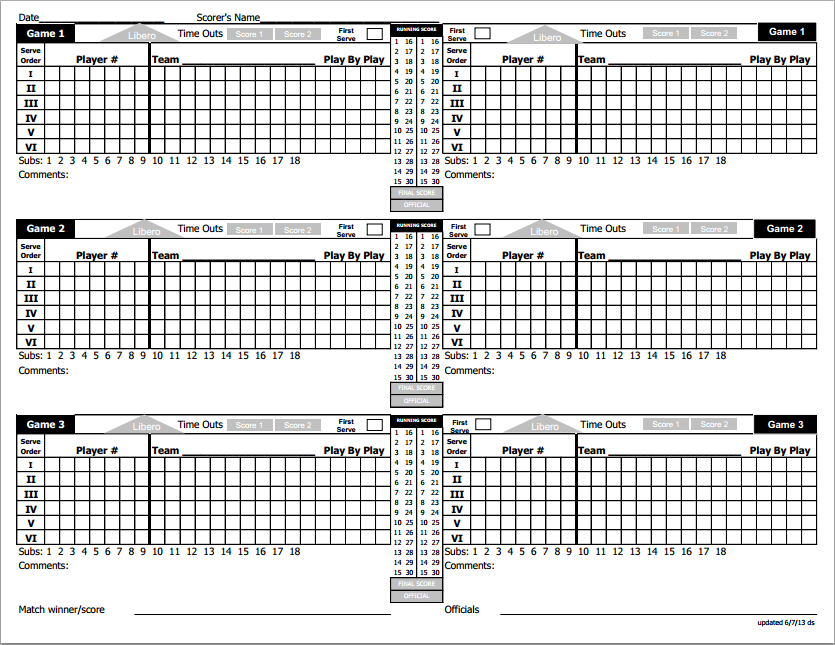 1
23-24
13-13
17-17
8
1-8
Team A
Team B
11    3
3c
T
T
T
1
2
3
21
22
23
24
23
Tx
2
1
20
T
T
Sx
2/15
21
4
3
5
5
7
15    2    15
2
7
Tx
8
6
Px
4
8
6
T
7c
T
5
S
15/2
S
7/22
11
14
10
Tx
13
12
9
9
10
11
12
13
18
19
9
13
T
T
S
3/11
17
15
16
14
16
17
T
15
24
T
T
20
18
T
T
22
20
19
22    7
21
Yellow Card #9 (8-5)
Red Card #9 (8-7)
Team A
Team B
Next
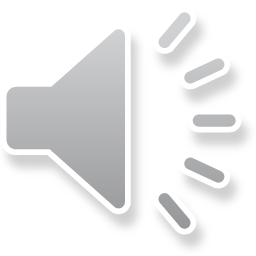 [Speaker Notes: Team A scores their 24th point.
Team B then takes a time-out.
“Tx” is written in the box next to Team A’s 24th point.
The current score is written in the shaded box that says “Score 2” in Team B’s “Time Outs” section because it is their second time-out.  In this case, the score would be written “23-24” because Team B took the time-out so their points are written first.]
Your First and Last Name
September 5, 2014
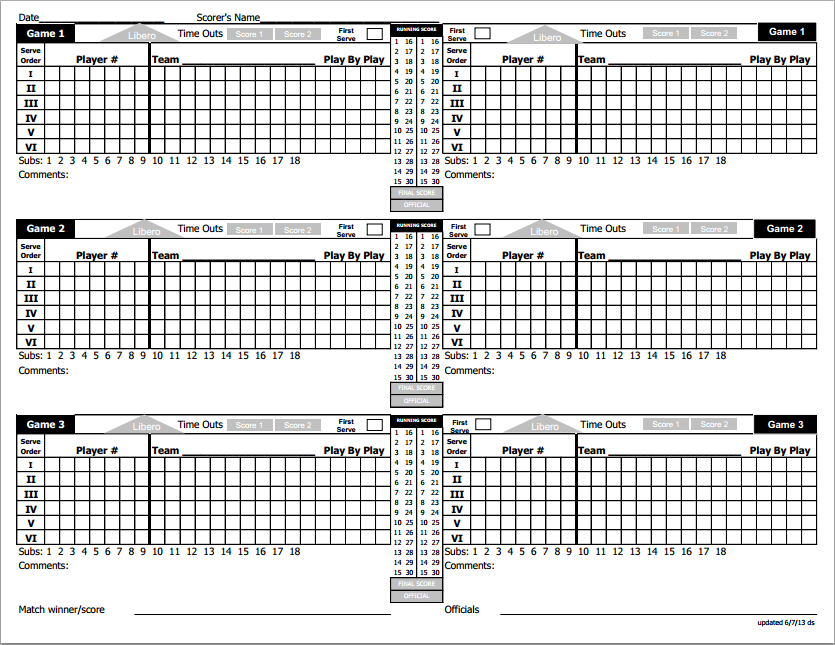 1
23-24
13-13
17-17
8
1-8
Team A
Team B
11    3
3c
T
T
T
1
2
3
25
21
22
23
24
23
Tx
2
1
20
T
T
Sx
2/15
21
4
3
5
5
7
15    2    15
2
7
Tx
8
6
Px
4
8
6
T
7c
T
5
S
15/2
S
7/22
11
14
10
Tx
13
12
9
9
10
11
12
13
18
19
9
13
T
T
S
3/11
17
15
16
14
16
17
T
15
24
T
T
20
18
T
T
22
20
19
22    7
21
Yellow Card #9 (8-5)
Red Card #9 (8-7)
Team A
Team B
Next
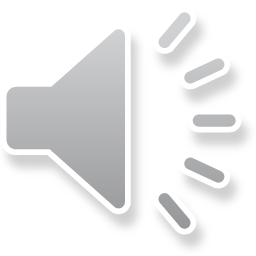 [Speaker Notes: Team A scores their 25th point.  This is recorded in the “Play By Play” section and crossed out in the “Running Score” section.
The first and second sets of the match in the Metro Volleyball Conference are played to 25 with no cap and at least a two point difference; therefore, Team A wins the first set.]
Your First and Last Name
September 5, 2014
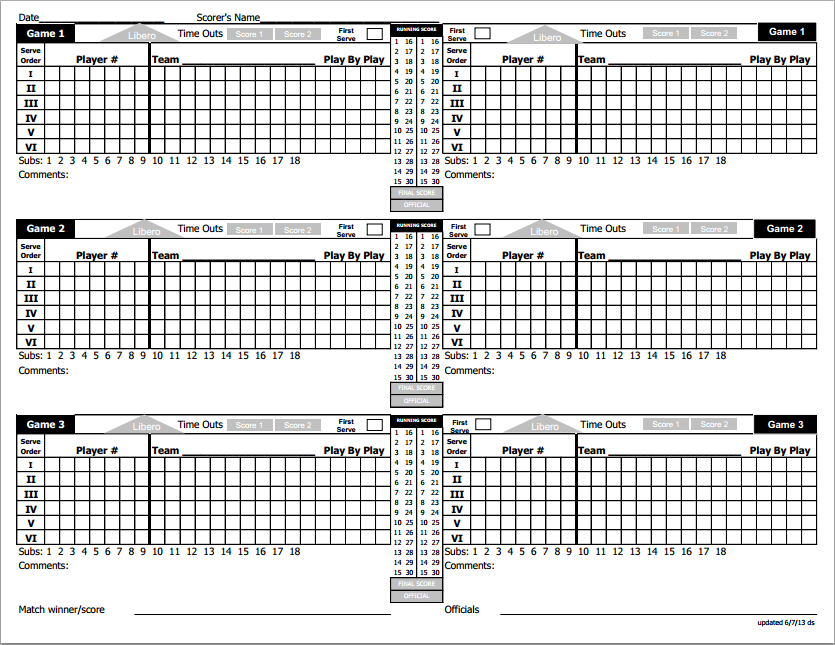 1
23-24
13-13
17-17
8
1-8
Team A
Team B
11    3
3c
T
T
T
1
2
3
25
21
22
23
24
23
Tx
2
1
20
T
T
Sx
2/15
21
4
3
5
5
7
15    2    15
2
7
Tx
8
6
Px
4
8
6
T
7c
T
5
S
15/2
S
7/22
11
14
10
Tx
13
12
9
9
10
11
12
13
18
19
9
13
T
T
S
3/11
17
15
16
14
16
17
T
15
24
T
T
20
18
T
T
22
20
19
22    7
21
Yellow Card #9 (8-5)
Red Card #9 (8-7)
25-23
Team A
Team B
Next
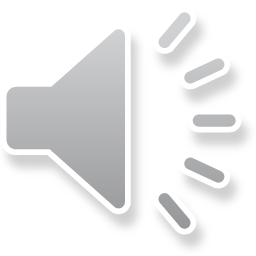 [Speaker Notes: The final score is recorded in the shaded box, found under the “Running Score” section, that says “Final Score.”  In this case, the score is written “25-23” because Team A scored 25 points, and they are on the left side of the page, and Team B scored 23 points, and they are on the right side of the page.]
Your First and Last Name
September 5, 2014
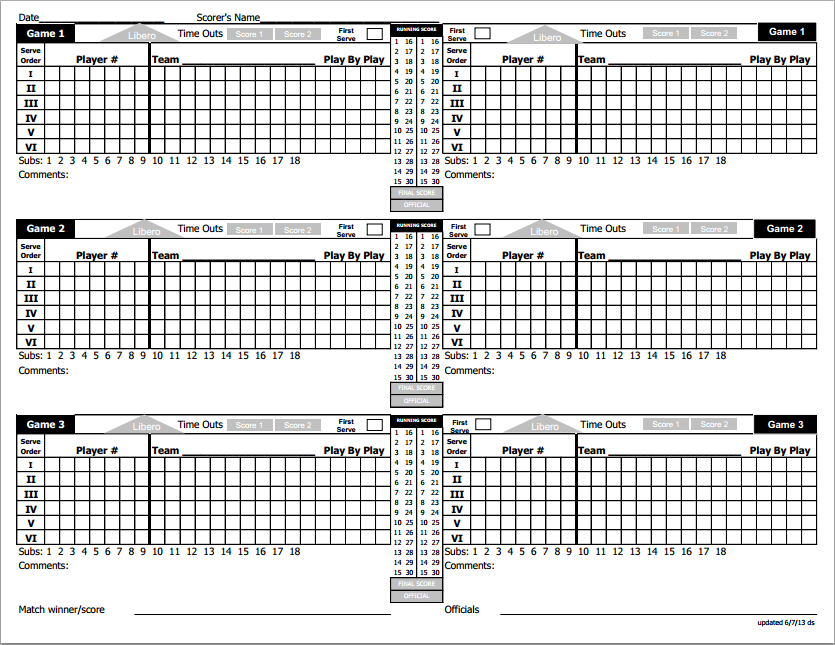 1
23-24
13-13
17-17
8
1-8
Team A
Team B
11    3
3c
T
T
T
1
2
3
25
21
22
23
24
23
Tx
2
1
20
T
T
Sx
2/15
21
4
3
5
5
7
15    2    15
2
7
Tx
8
6
Px
4
8
6
T
7c
T
5
S
15/2
S
7/22
11
14
10
Tx
13
12
9
9
10
11
12
13
18
19
9
13
T
T
S
3/11
17
15
16
14
16
17
T
15
24
T
T
20
18
T
T
22
20
19
22    7
21
Yellow Card #9 (8-5)
Red Card #9 (8-7)
25-23
Team A
Team B
Set 2 Scored in Same Way as Set 1
Next
25-22
Team B
Team A
Set 3 Scored in Same Way as Sets 1 and 2
15-17
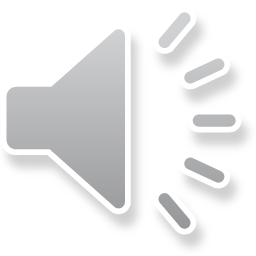 [Speaker Notes: The match continues with the second set scored in the same way.
Prior to the third set, there is a coin flip to determine service team and sides of the court.  Make sure the team playing on your left side is written on the left side of the score sheet, and the team playing on your right side is listed on the right side of the score sheet.
Set three is played to 15 points with no cap and a team winning by two points.]
Your First and Last Name
September 5, 2014
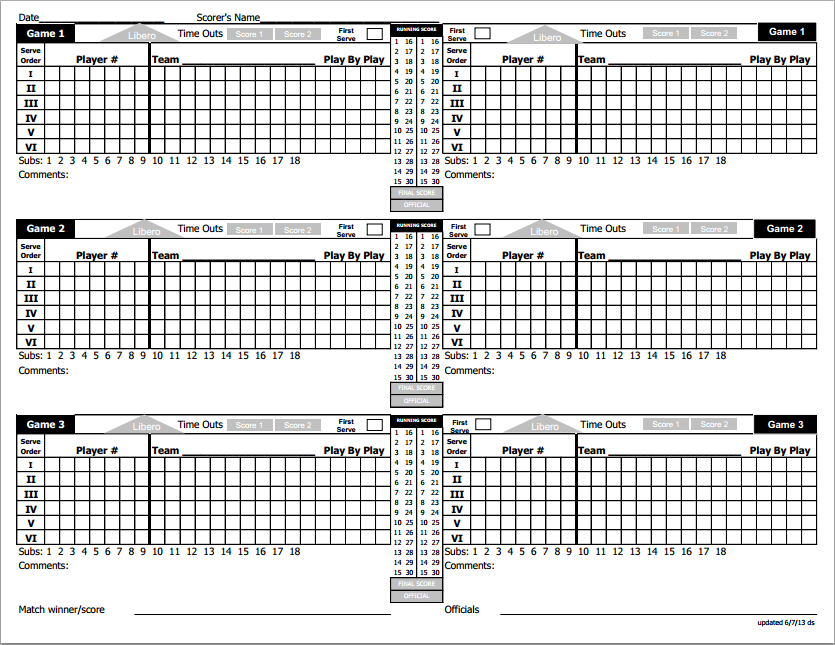 1
23-24
13-13
17-17
8
1-8
Team A
Team B
11    3
3c
T
T
T
1
2
3
25
21
22
23
24
23
Tx
2
1
20
T
T
Sx
2/15
21
4
3
5
5
7
15    2    15
2
7
Tx
8
6
Px
4
8
6
T
7c
T
5
S
15/2
S
7/22
11
14
10
Tx
13
12
9
9
10
11
12
13
18
19
9
13
T
T
S
3/11
17
15
16
14
16
17
T
15
24
T
T
20
18
T
T
22
20
19
22    7
21
Yellow Card #9 (8-5)
Red Card #9 (8-7)
25-23
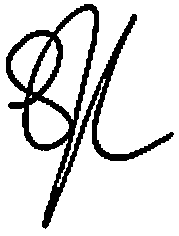 Team A
Team B
Next
25-22
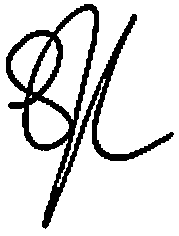 Team B
Team A
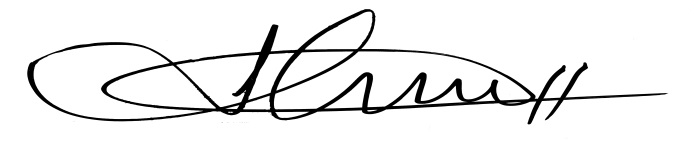 15-17
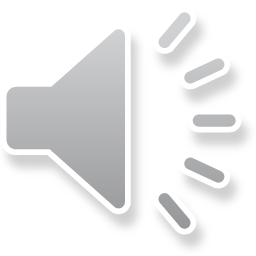 (25-23) (22-25) (17-15)
Team A
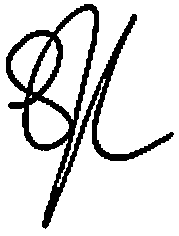 [Speaker Notes: At the end of a match the winner and scores of all the games must be written at the bottom of the page on the left side where it states “Match Winner/Score.”
In this case Team A won the match so their name is written on the line followed by the scores from all three sets.
The winning team’s scores are always written first.
Lastly, the referee must sign where it says “Officials.”  Be sure to prompt the referee to sign the score sheet if they forget.]
Thank you for viewing theMetro Volleyball Conference Scorekeeping Tutorial.
Property of the Metro Volleyball Conference
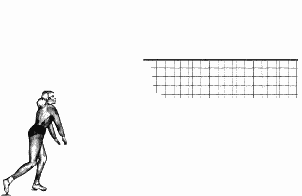 metrovbreferees@wi.rr.com
September, 2014
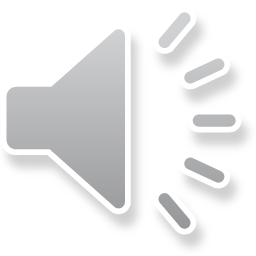 [Speaker Notes: Thank you for viewing the Metro Volleyball Conference Scorekeeping Tutorial.]